‘Berekraftig’ eller ‘berre kraftig’ utvikling?Digitalt innspel frå Vestlandsforsking under innspelsmøte til nasjonal handlingsplan for bærekraftsmåla
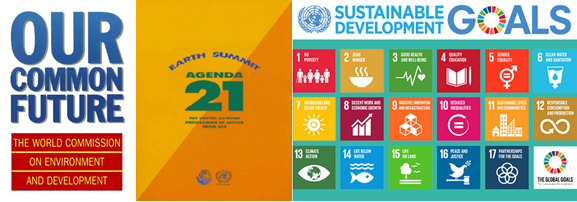 | Universitetet i Bergen i universitetsaulaen, 08.09.2020  |  Carlo Aall
Bakgrunn: Miljøgruppa 30 år!
Spørsmål frå arrangørane
Hvordan kan en nasjonal plan gjøre det enklere for dere å arbeide med bærekraftsmålene?
Hvilke utfordringer er de viktigste?
Hvilke dilemmaer møter din sektor, og hvordan skal vi tilnærme oss disse?
Hvilke tiltak bør regjeringen vurdere i handlingsplanen?
Bakgrunn for innspela frå Vestlandsforsking
Omfattande og samanhengande forsking på og for berekraftig utvikling sidan 1990
Forsking særleg knytt til stikkord som ‘berekraftig mobilitet’, ‘berekraftig reiseliv’, ‘berekraftig forbruk’, ‘berekraftindikatorar’, og ‘Lokal Agenda 21 / ‘lokal berekraftpolitikk’ 
I dei seinaste åra også knytt til ‘sustainable development goals’ (SDG)
Min bakgrunn
Arbeidd med berekraftig utvikling i ein kommune (1988-90) og ved Vestlandsforsking (sidan 1990)
Doktorgrad i Lokal Agenda 21 (2002)
Professor i berekraftig utvikling (sidan 2012)
Innspel 1: Ikkje gløym historia!
Før 1987: Arbeidet opp mot rapporten «Vår Felles Framtid» i 1987 – kva kom ikkje med?
Problematisering av økonomisk vekst (Gro Harlem Brundtland til Øystein Dahle: «tar vi dette med blir rapporten lagt i en skuff!»)
1992  Fråkopling av berekraft, biomangfald og klimapolitikk på internasjonalt nivå
FN konferansen i Rio i 1992 vedtok (1) handlingsplan for berekraftig utvikling, (2) klimakonvensjon og (3) biomangfaldkonvensjon 
1992  Den rare historia med lokalt berekraftarbeid (Lokal Agenda 21: LA21)
Kommunesektoren pressa på for å bli anerkjent i FN si handlingsplan for berekraftig utvikling (Agenda 21)
LA21 presentert av FN som ein suksess, men vurdert som fiasko i internasjonale forskinga pga fråværet av NA21 med gjensidig forpliktande samarbeid mellom lokalt og nasjonalt nivå
1994  Forsøket på å få inn ‘berekraftig forbruk’ på berekraft-dagsorden
Fremja i FN av tidl. miljøvernminister Torbjørn Berntsen for å få på dagsorden målet om å redusere forbruket i den rike del av verda – utvikla seg via ‘berekraftig forbruk og produksjon’ til dagens SDG nr 17 ‘responsible consumption and production’
1997  Dreiinga – eller perverteringa – frå eit todelt til eit tredelt omgrep
Frå todelt politisk omgrep (‘berekraft’ = miljømessig berekraft og ’utvikling’ =  sosial berekraft) via John Elkington sitt næringslivsinnretta omgrep i 1997 om Triple Bottom Line (economic, social and sustainable bottom line) til eit tredelt politisk omgrep (økologisk, sosial og økonomisk berekraft)
Økonomiske forhold blir løfta opp frå å vere eit verkemiddel til å vere eit berekraftmål, som igjen fremjar ideen om at økonomisk vekst i rike land alle andre faktorar lik blir definert som å føre til ein meir berekraftig utvikling
Innspel 2: Som du roper får du svar!
Dominert så langt i politikken
Meir vanleg i forsking
Politikk
Politikk
=
Innspel 3: Faglege råd på vegen vidare
Operasjonaliseringar som FN gjer av målet om ei berekraftig utvikling må alltid tolkast inn i den konkrete samanhengen der målet skal gjennomførast
Ein direkte ‘import’ av SDG-ane er meiningslaus og kan i verste fall motarbeide ei berekraftig utvikling
Halde på den opphavlege to-delte forståinga av berekraftomgrepet
Den miljømessige berekrafta set absolutte fysiske grenser for utvikling
Den sosiale berekrafta dreier seg om å sikre ein rettvis fordeling av godar med prioritet av verdas fattige
Sjå t.d. St.meld. nr. 58 (1996-97) «Miljøvernpolitikk for en bærekraftig utvikling - Dugnad for framtida»
Løfte fram to av dei viktigaste tilrådingane i «Vår Felles Framtid»
Målet om å halvere energibruken i den rike del av verda
Tilrådinga om å gå frå ein effekt- til ein årsaksorientert miljøpolitikk
Berekraft-, biomangfald og klimaarbeidet må koplast saman igjen
Politikkutvikling og forsking skjer innafor ulike institusjonelle system, noko som gjer at synergiar ikkje blir henta ut og konfliktar mellom dei tre områda får lov å vekse fram 
Ikkje del ut ‘svarte-per’ til kommunane
Kommunane står ‘ansikt-til-ansikt’ med veljarane og næringsliv og er difor dei første som får føle motstand mot dei omstillingane som kjem til å ‘svi’; det er difor avgjerande mot eit gjensidig forpliktande samarbeid mellom stat og kommune i berekraftarbeidet
Takk for merksemda!
Carlo Aall
caa@vestforsk.no
991 27 222